Электромагнитное поле бытовых приборов и способы защиты от него
Работа выполнена обучающейся 9 «А» класса
МОУ «Шипицынская СОШ» 
Травниковой Марией Витальевной
Руководитель: Неманова Н.В.
Гипотеза: уровень электромагнитного поля в квартире изменяется в зависимости от расположения электробытовых приборов и расстояния до них. 
	Цель: изучение электромагнитного поля бытовых приборов. 
	Задачи: 
найти информацию по теме исследования и проанализировать её;
провести социологический опроса среди обучающихся;
измерить уровень электромагнитного излучения бытовых приборов в жилом помещении; 
определить наиболее опасные места в квартире; 
сформулировать рекомендации по уменьшению вредного влияния на человека электромагнитного излучения.
природа электромагнтного излучения
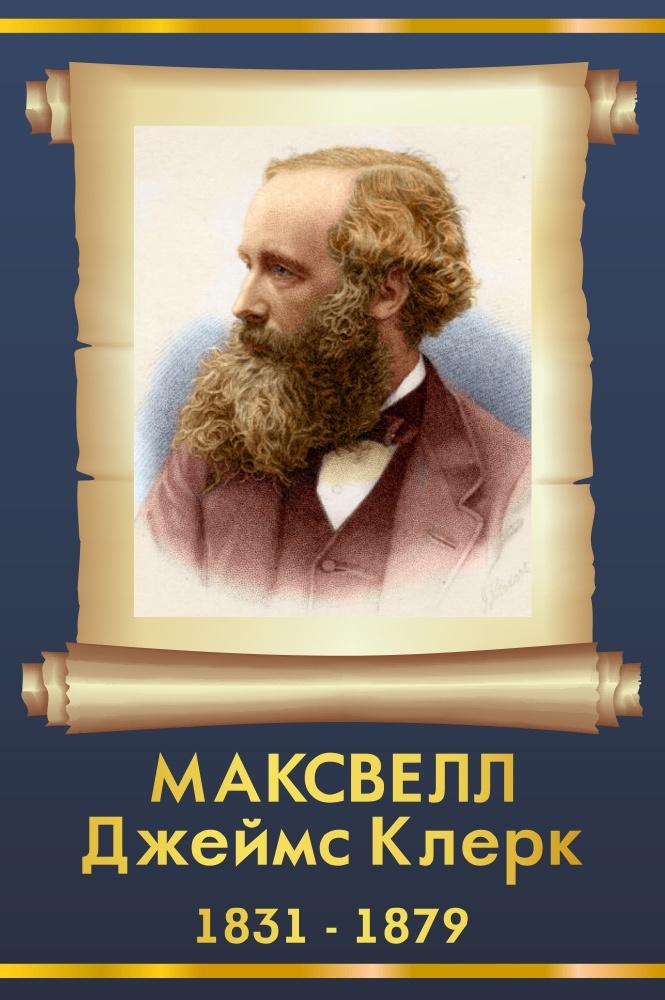 Магнитное поле Земли 25 - 65 мкТл
Знак «Внимание! Электромагнитное поле»
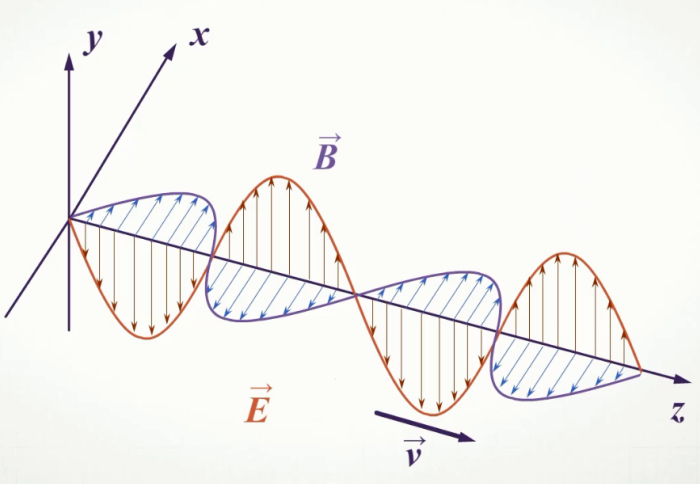 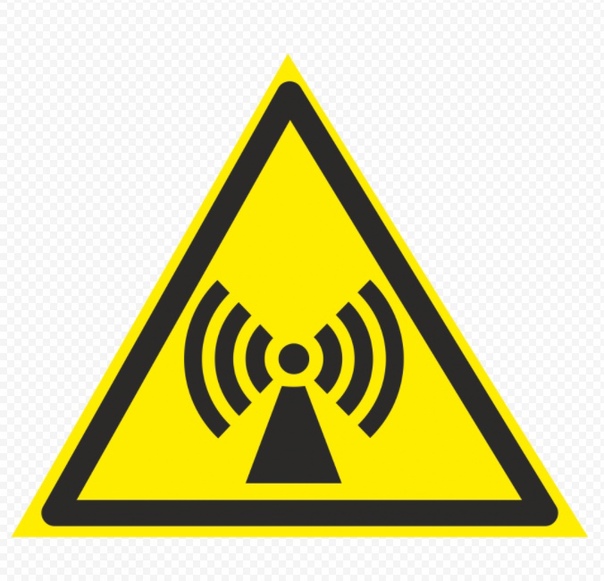 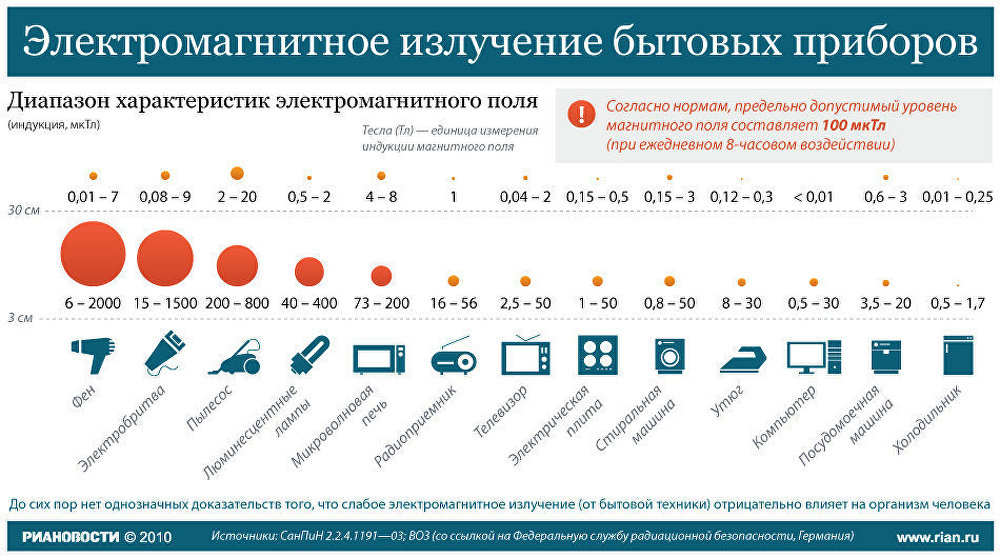 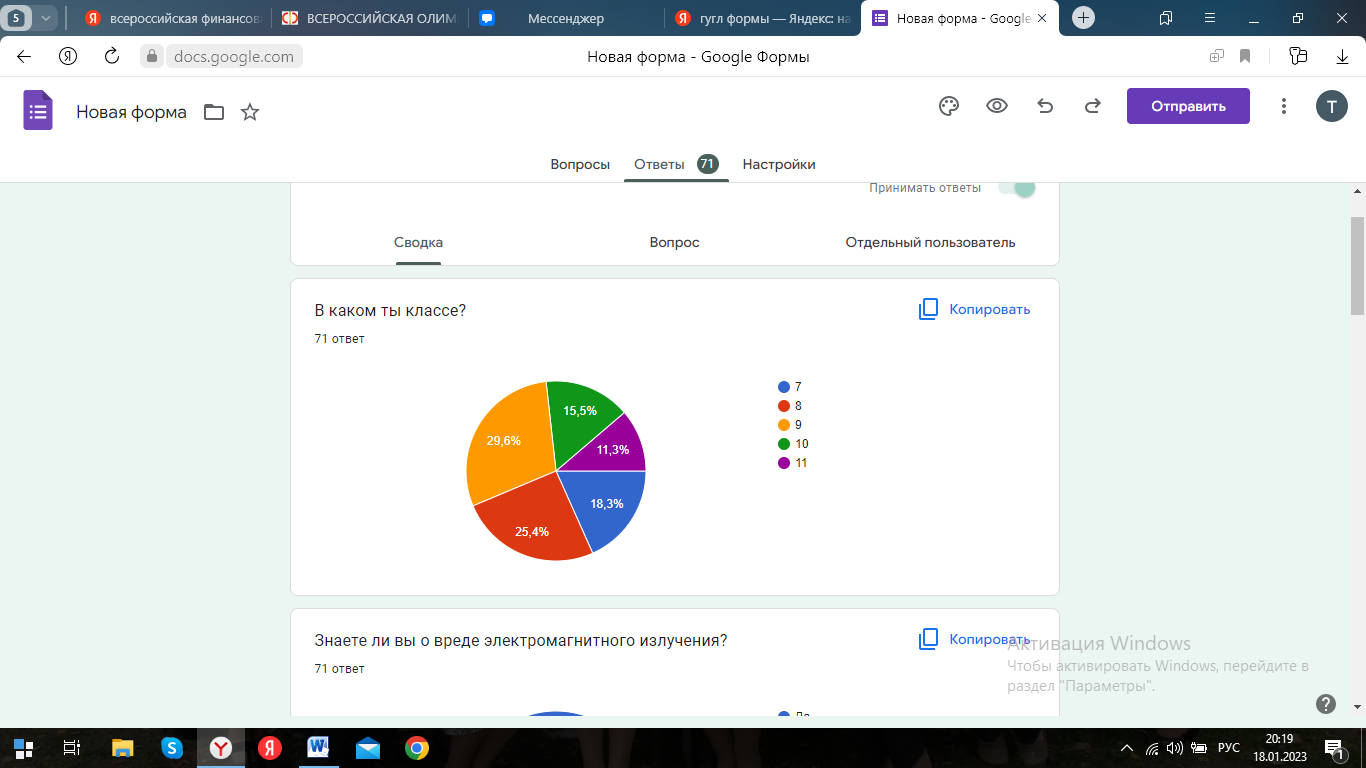 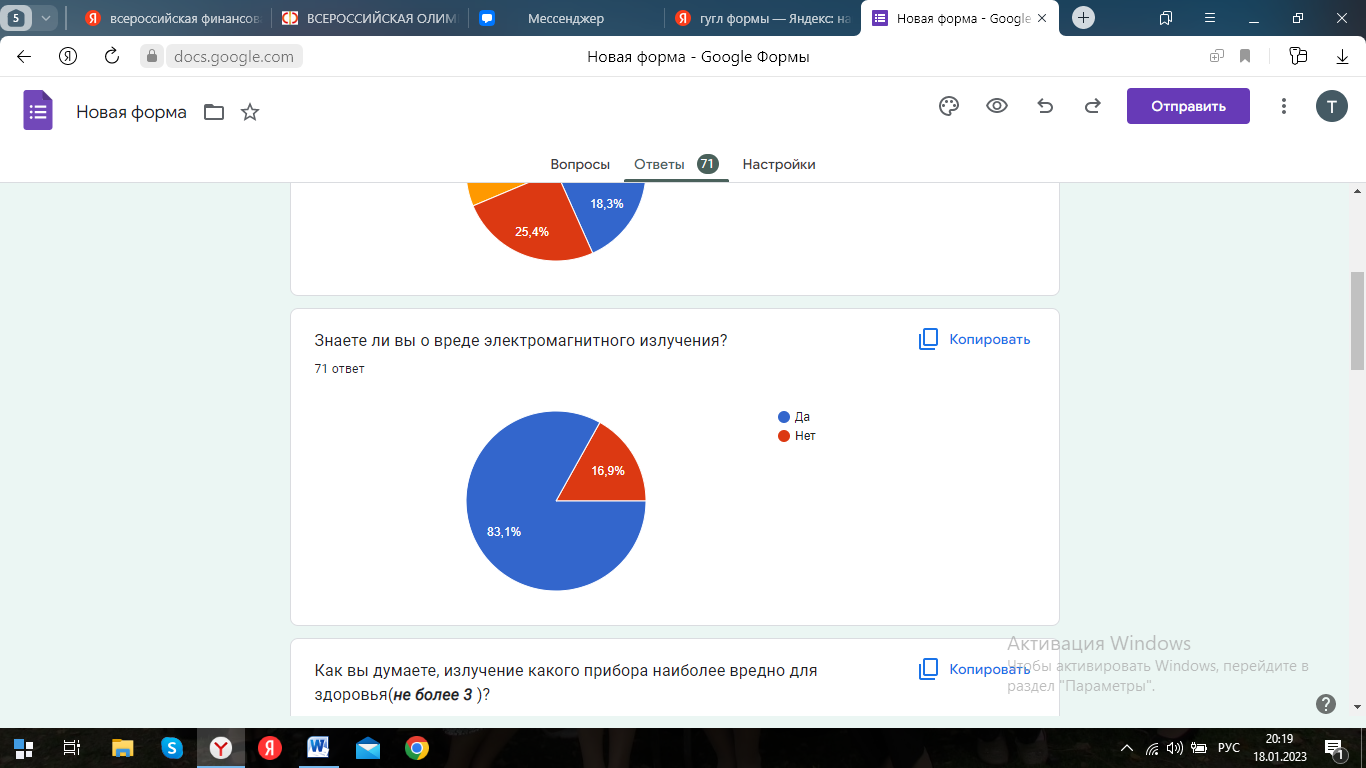 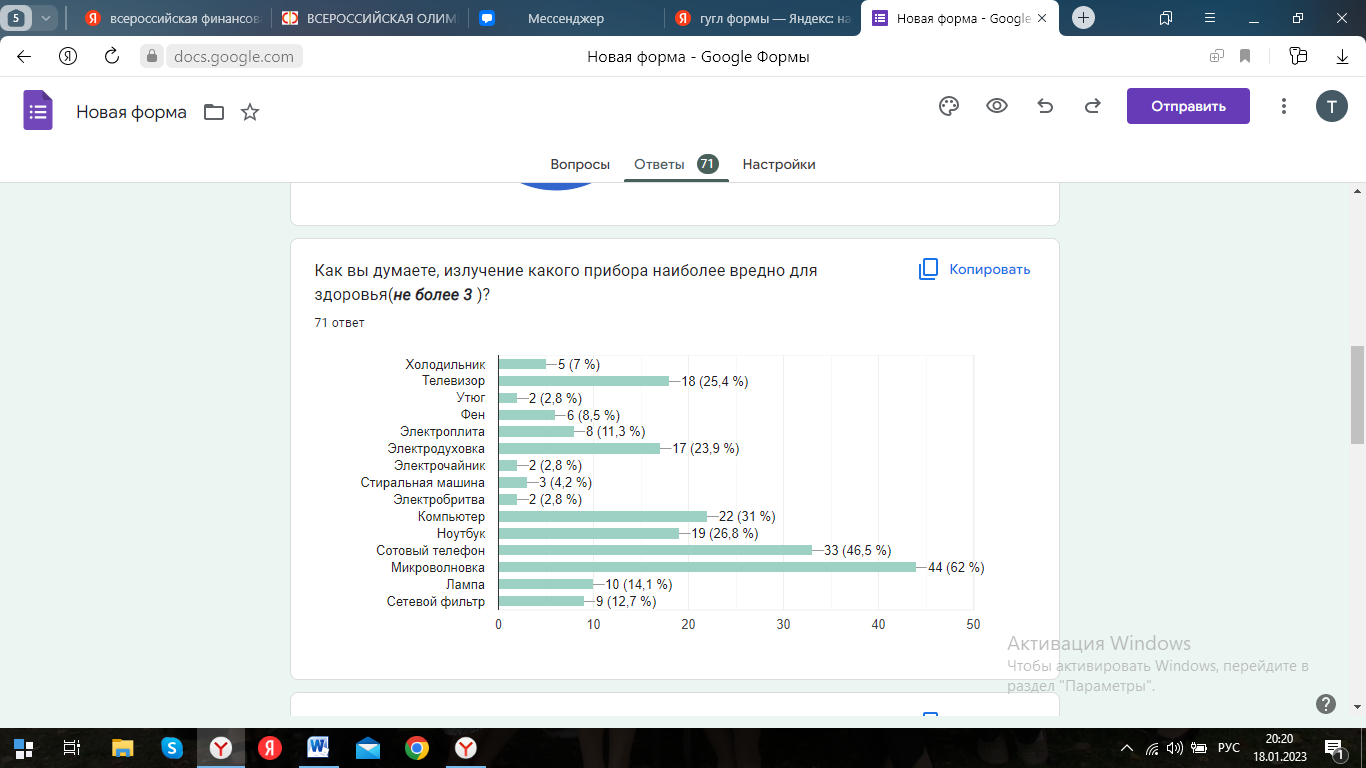 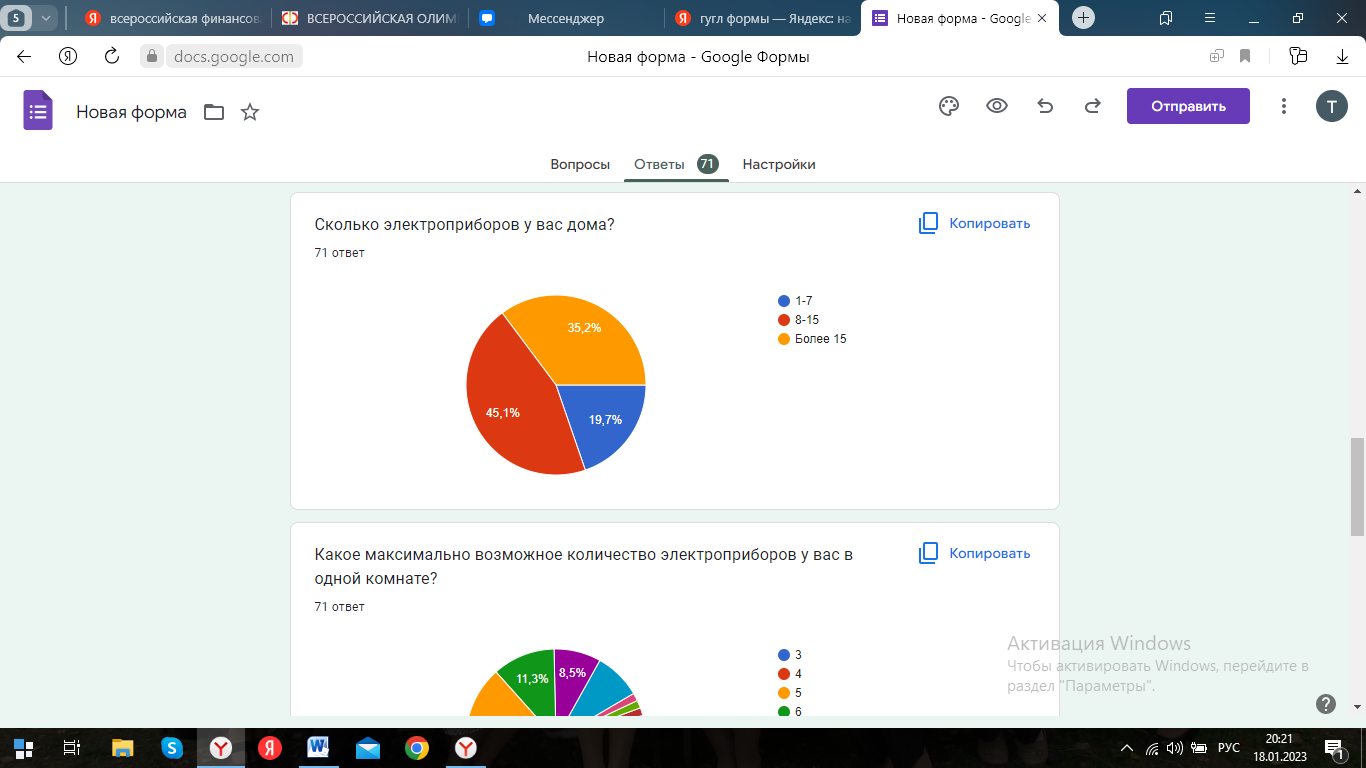 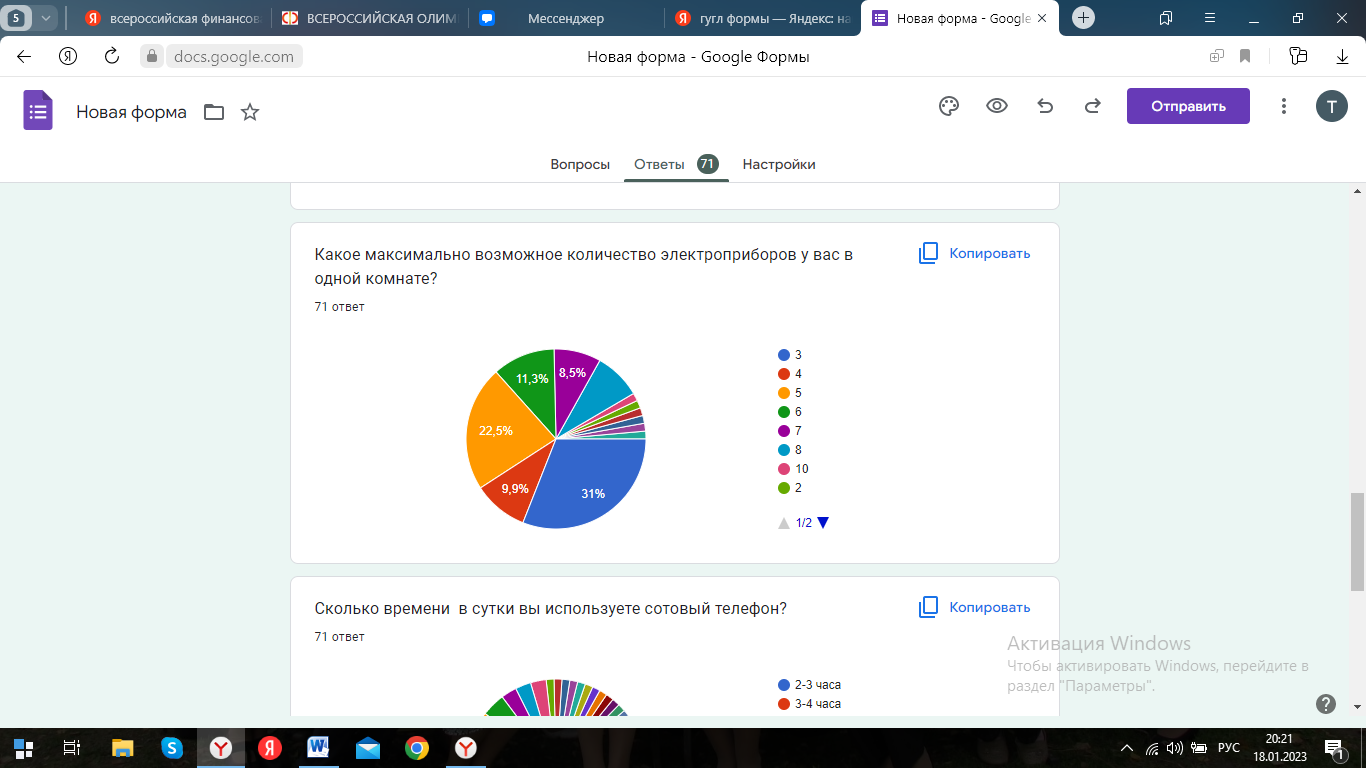 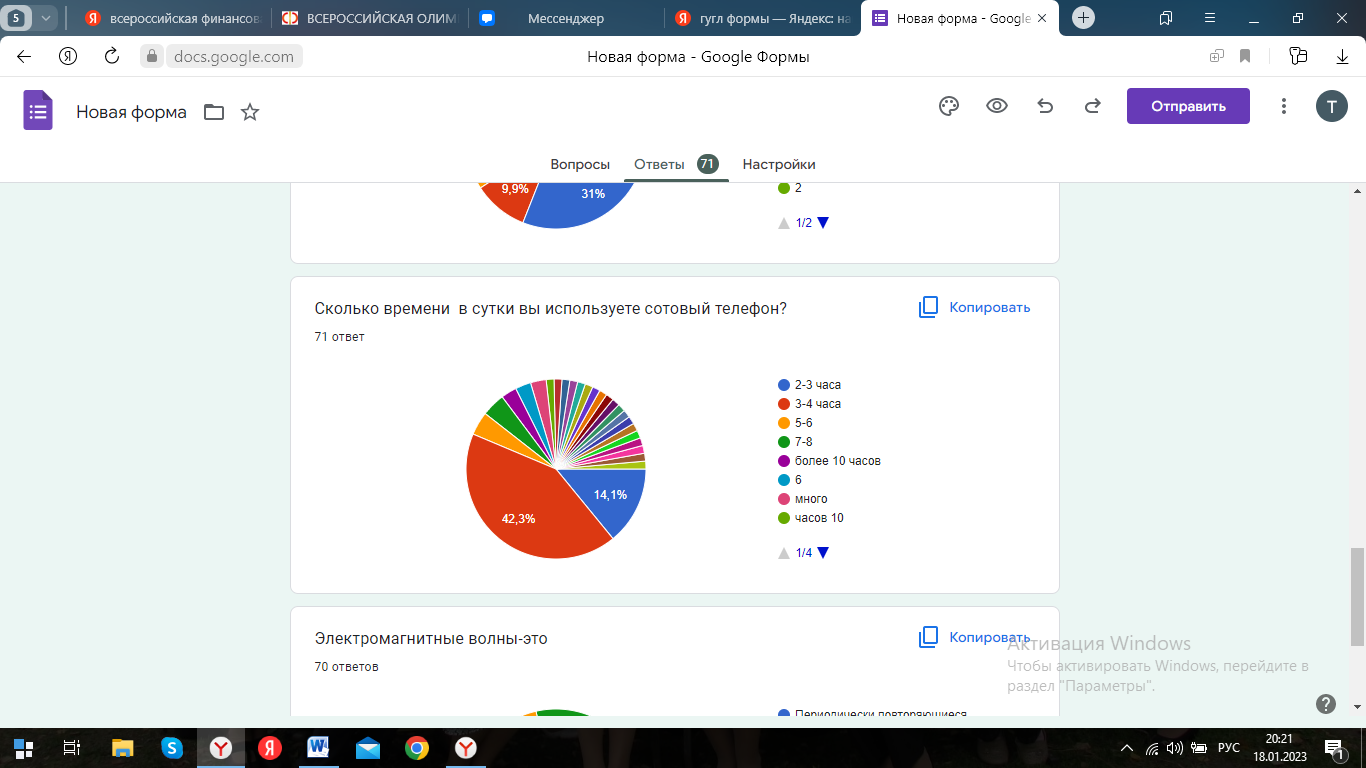 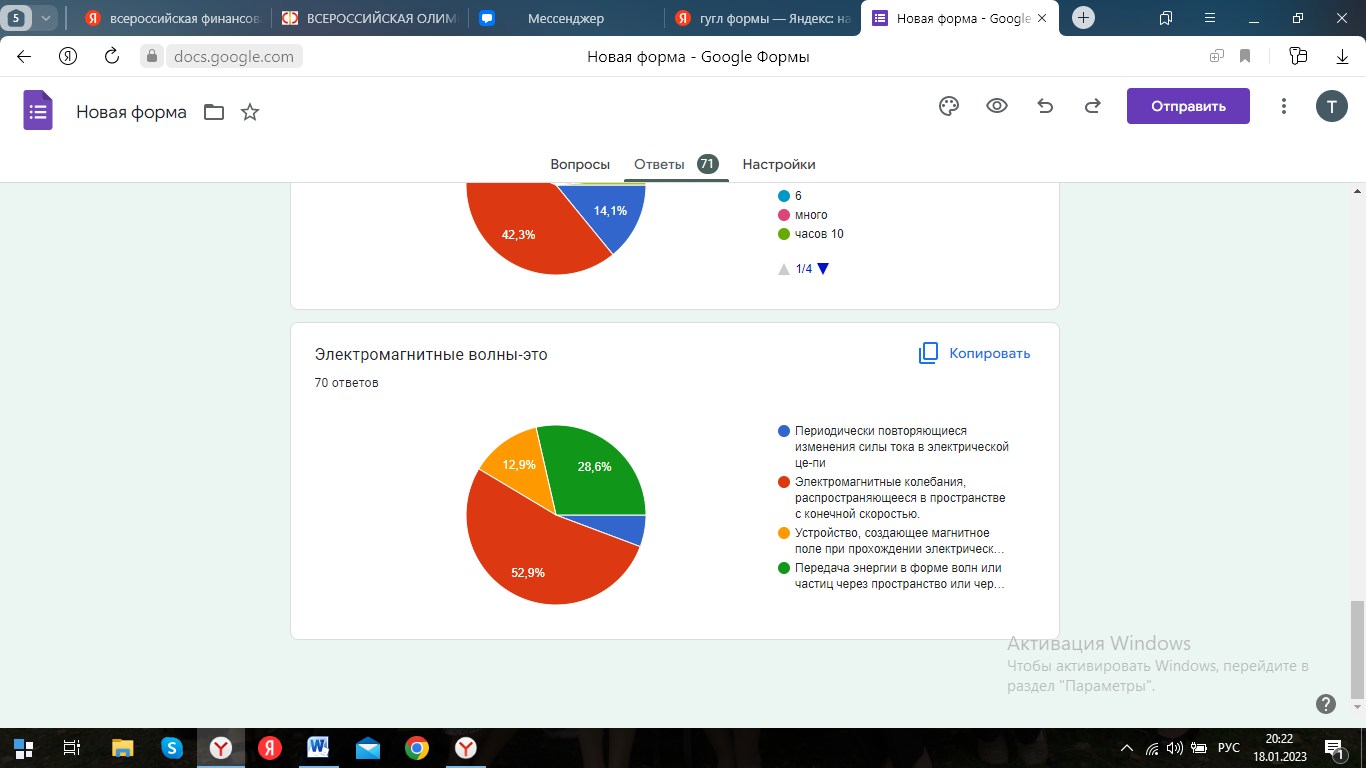 Проведение измерений магнитного поля мультидатчиком Relab Point Ble Физика
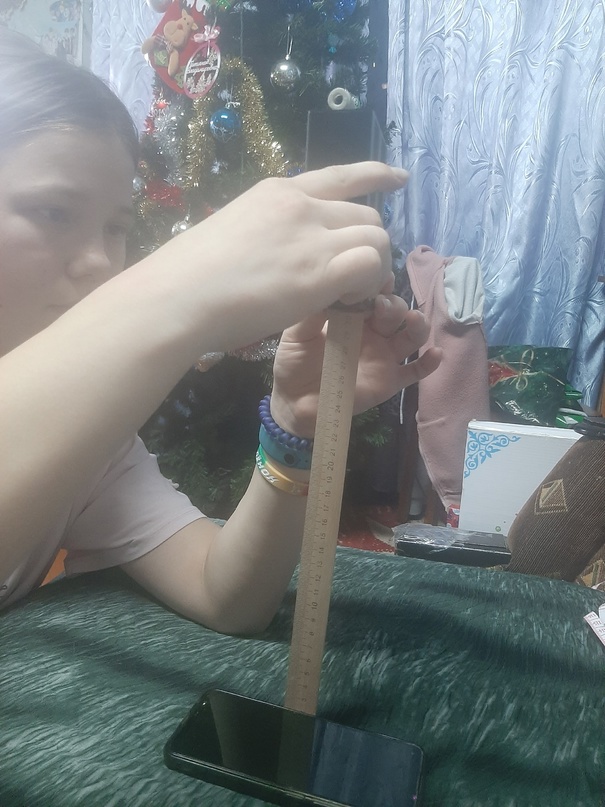 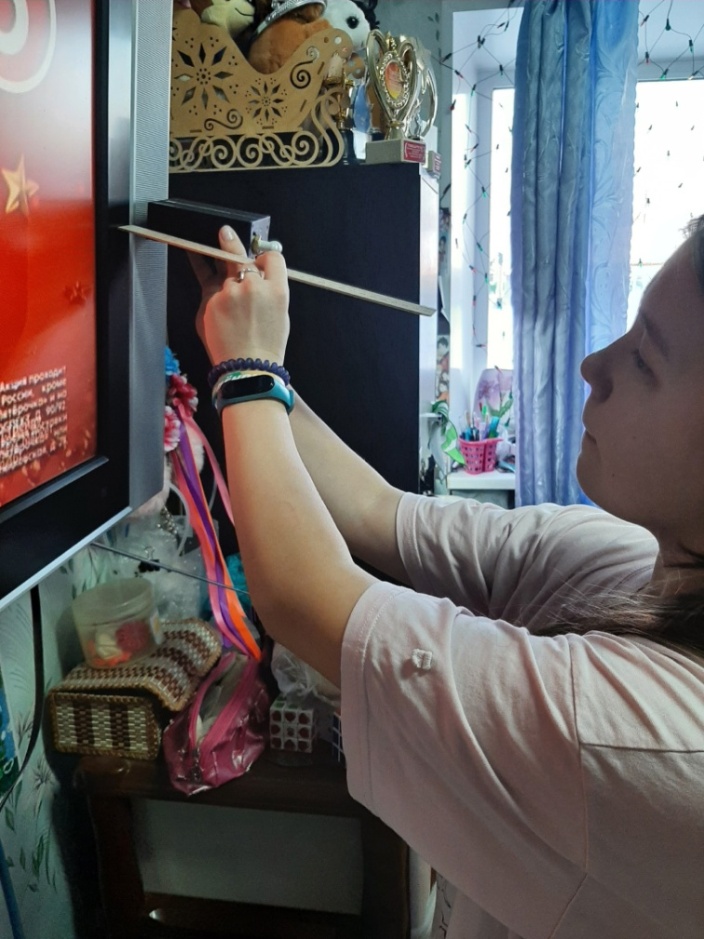 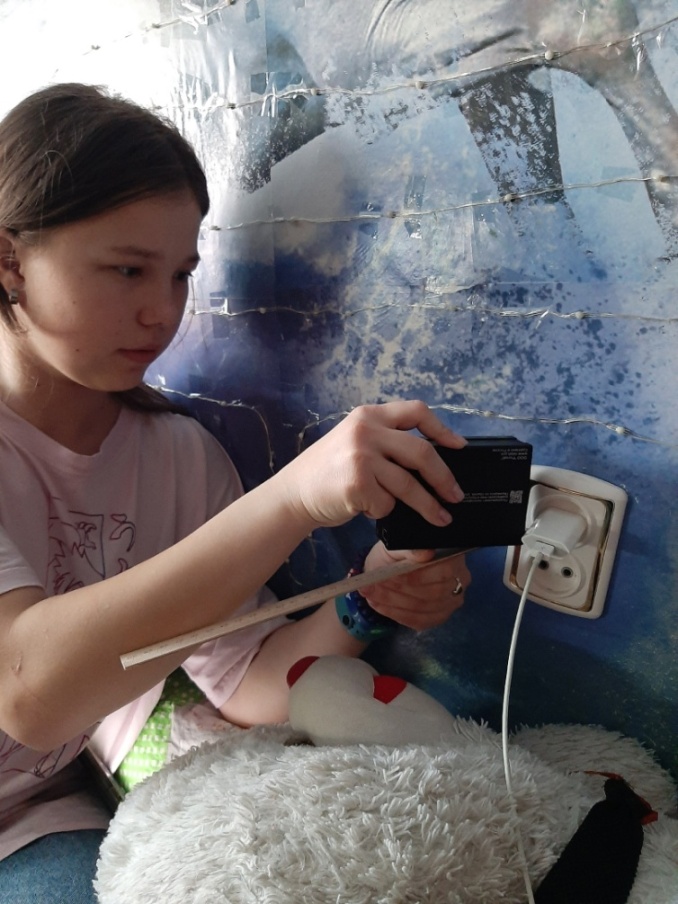 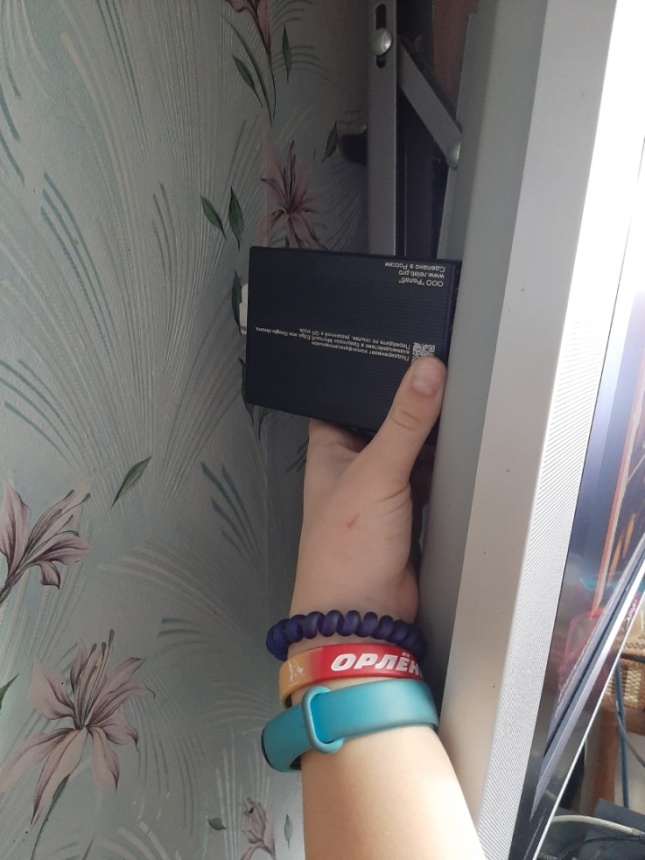 Уровень электромагнитного излучения электроприборов, расположенных в жилом помещении по адресу: Котласский район, п. Шипицыно, ул. Ломоносова,  д. 59, кв.2*-  больше допустимого уровня
Уровень электромагнитного излучения в квартире
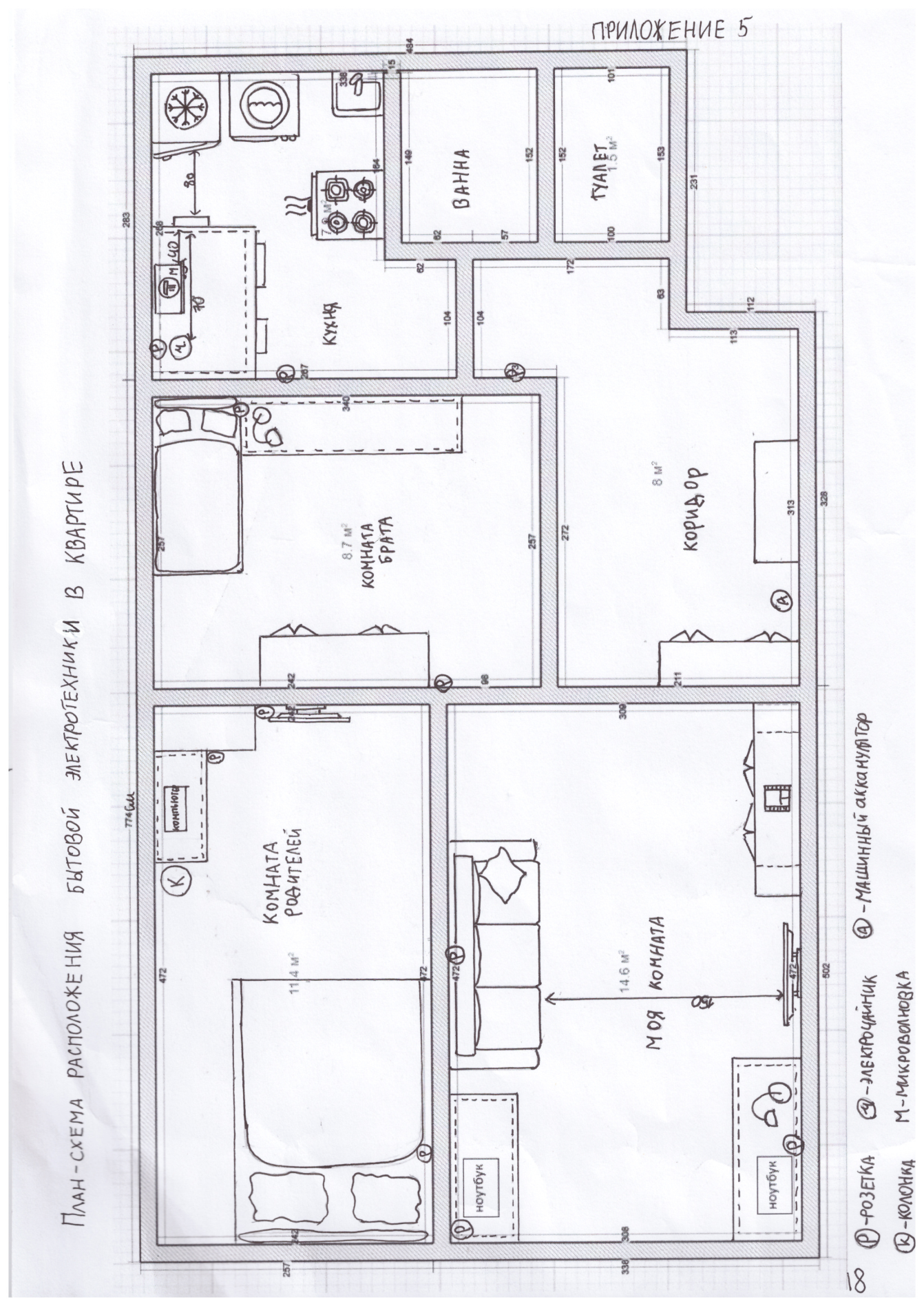 План – схема расположения бытовой электротехники в квартире
Рекомендации по снижения влияния электромагнитного излучения от бытовых электроприборов
Не включайте одновременно несколько бытовых приборов, особенно с мощным излучением.
Сделайте перестановку приборов с повышенным электромагнитным полем. Например, микроволновая печь должна находится на расстоянии 1-1,5 м от обеденного стола. Не стойте у работающей микроволновой печи.
Соблюдайте определенное расстояние до той или иной работающей бытовой техники.
Отключайте от сети те приборы, которые не используете в данный момент, не оставляйте их даже в «спящем» режиме.
Декада предметов естественно – математического цикла
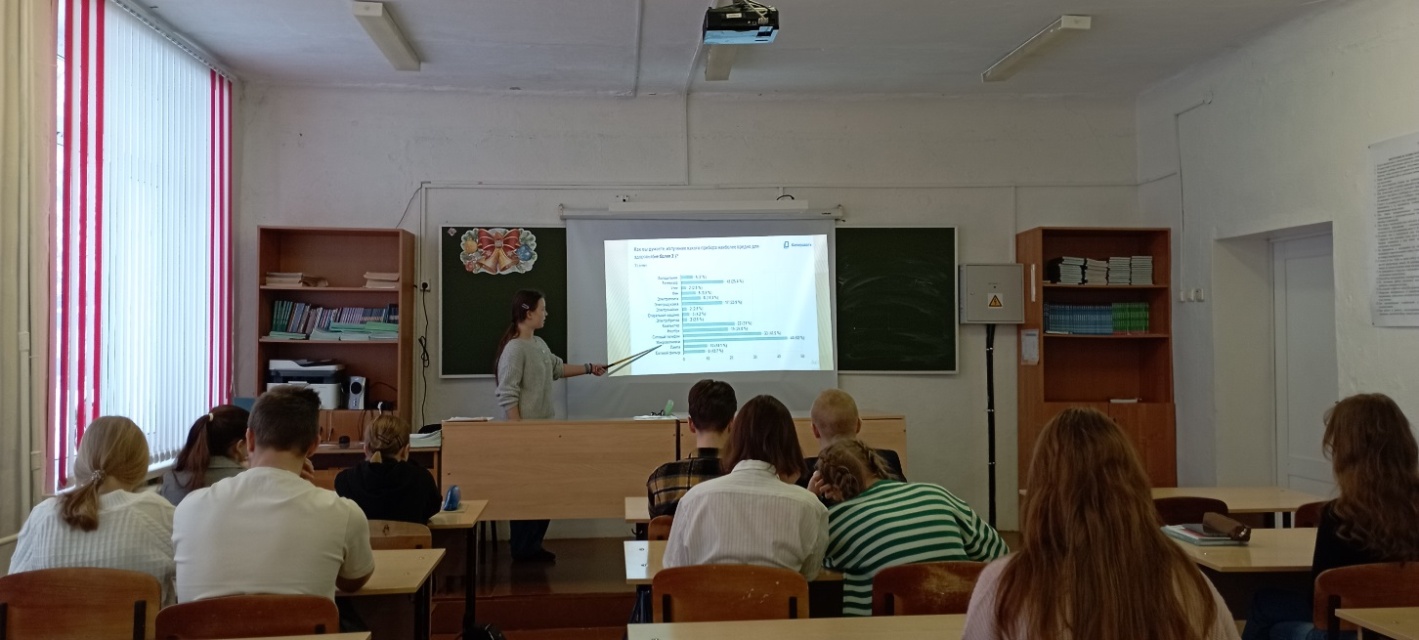 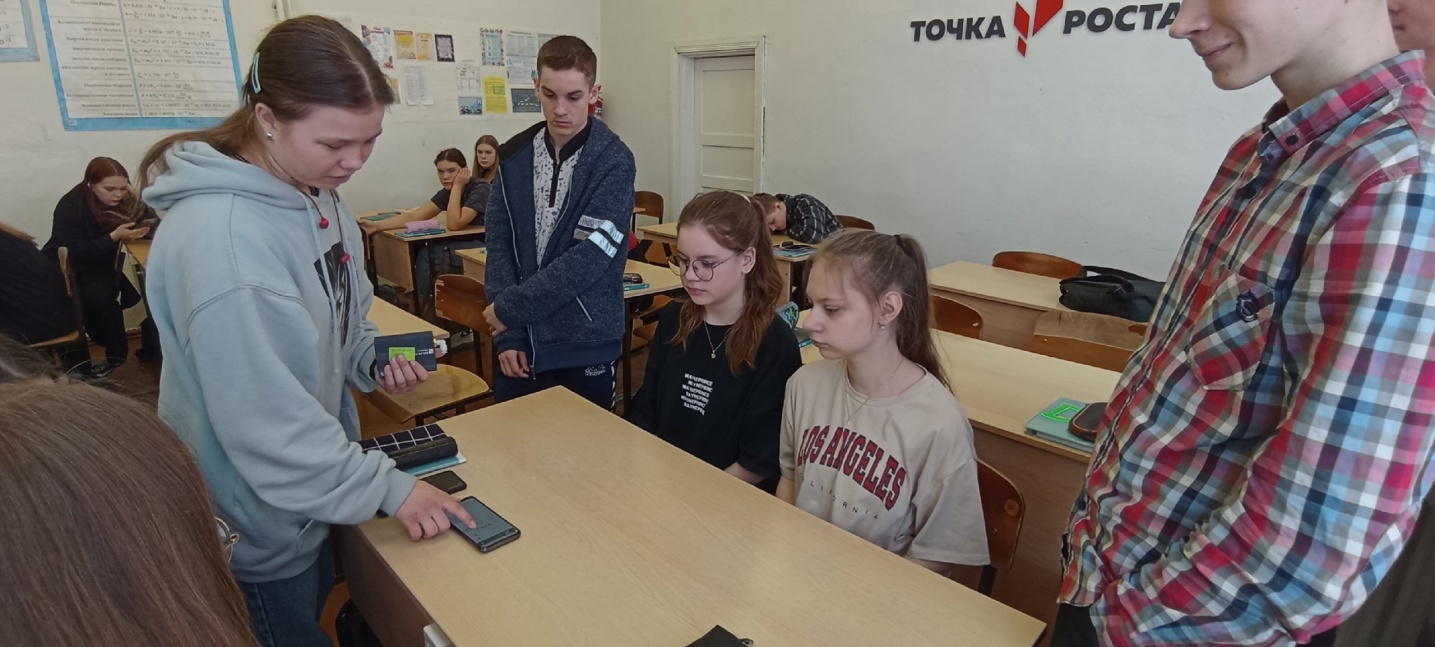 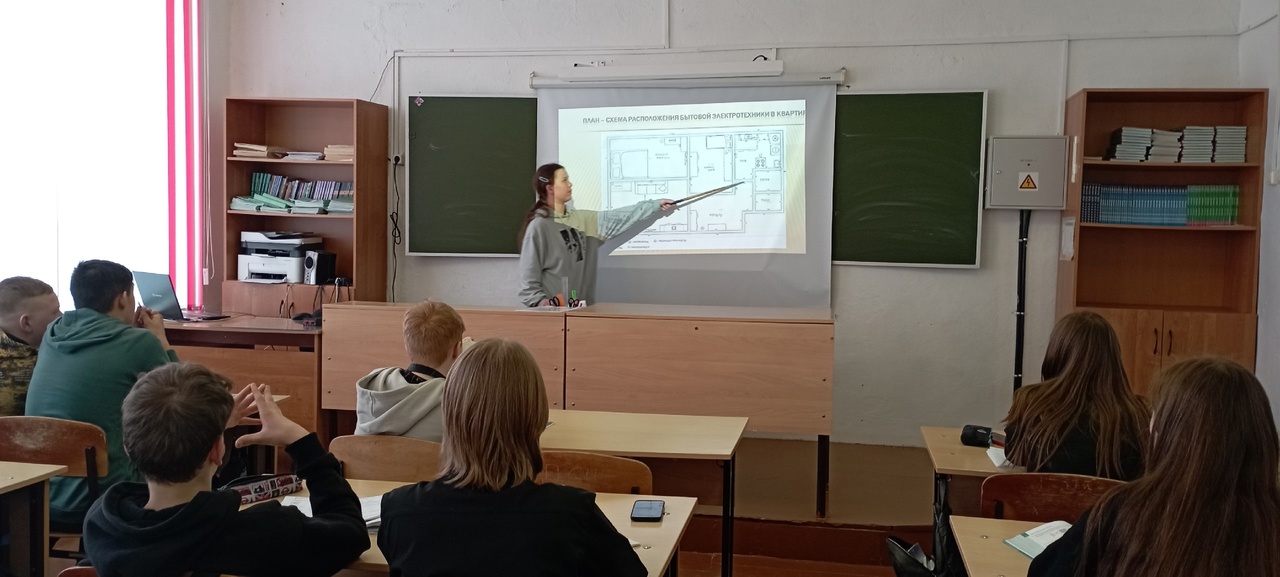 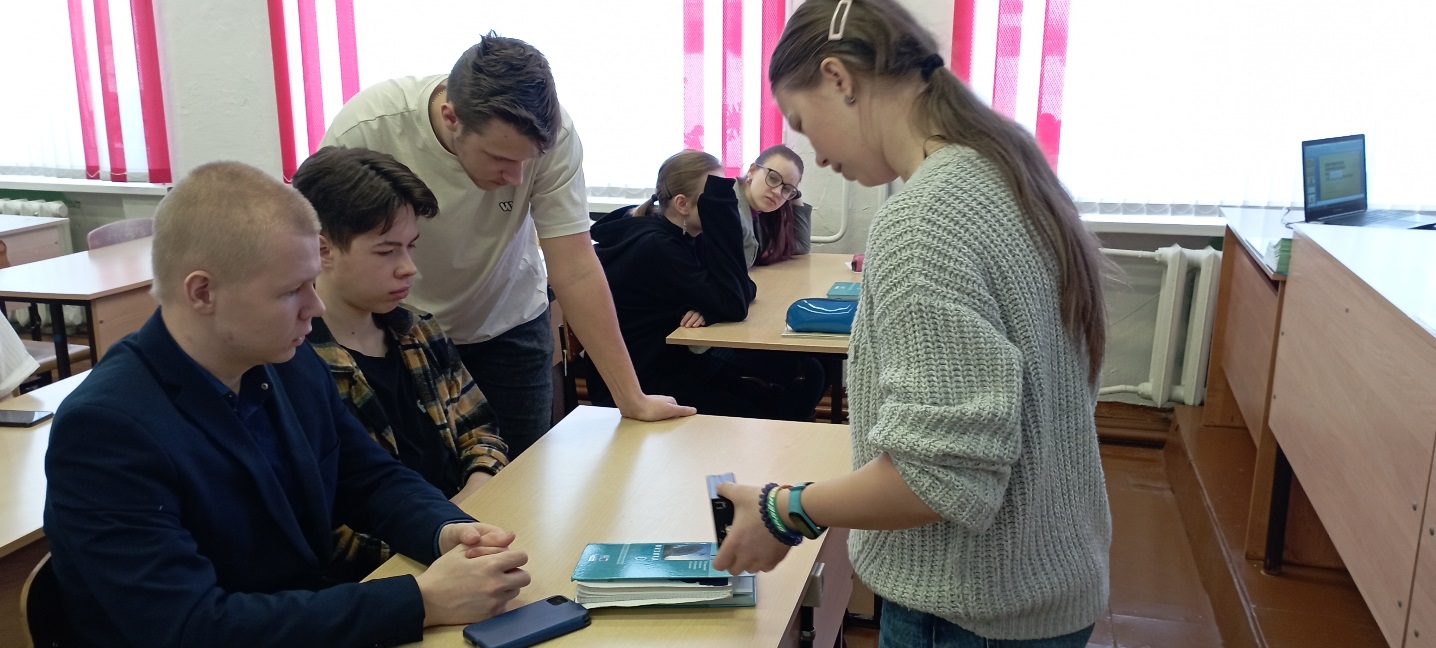 Электромагнитное поле бытовых приборов и способы защиты от него
Работа выполнена обучающейся 9 «А» класса
МОУ «Шипицынская СОШ» 
Травниковой Марией Витальевной
Руководитель: Неманова Н.В.